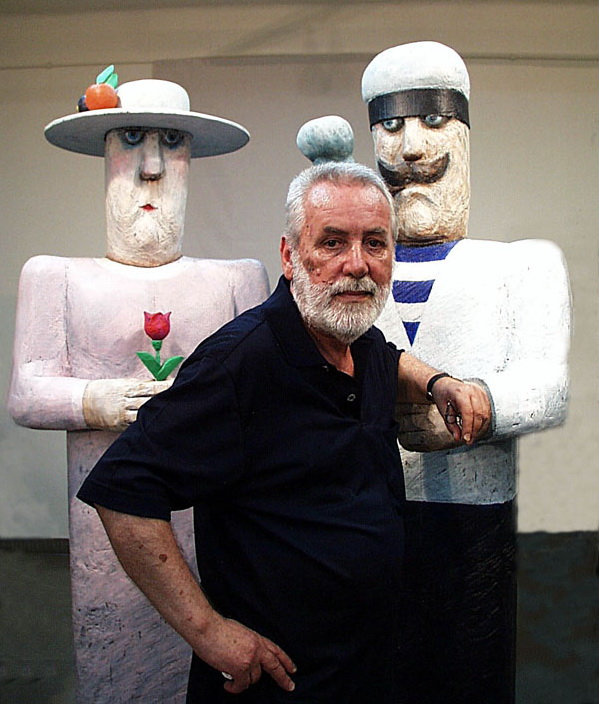 Vasko Lipovac
14. lipnja 1931. – 4 srpnja 2006.
Rodio se je u Škaljarima. 
Akademiju primijenjenih umjetnosti završio je u Zagrebu 1955. 
Bio je suradnik majstorske radionice Krste Hegedušića od 1955. do 1959. godine. 
Od 1967. živio je i radio u Splitu.
Od 1956. izlagao je na oko stotinu samostalnih i preko dvjesto skupnih izložbi u zemlji i inozemstvu.Vasko Lipovac dobitnik je brojnih nagrada za skulpturu, ilustraciju, te javne spomenike.Vasko Lipovac preminuo je u Splitu, 4. srpnja 2006.
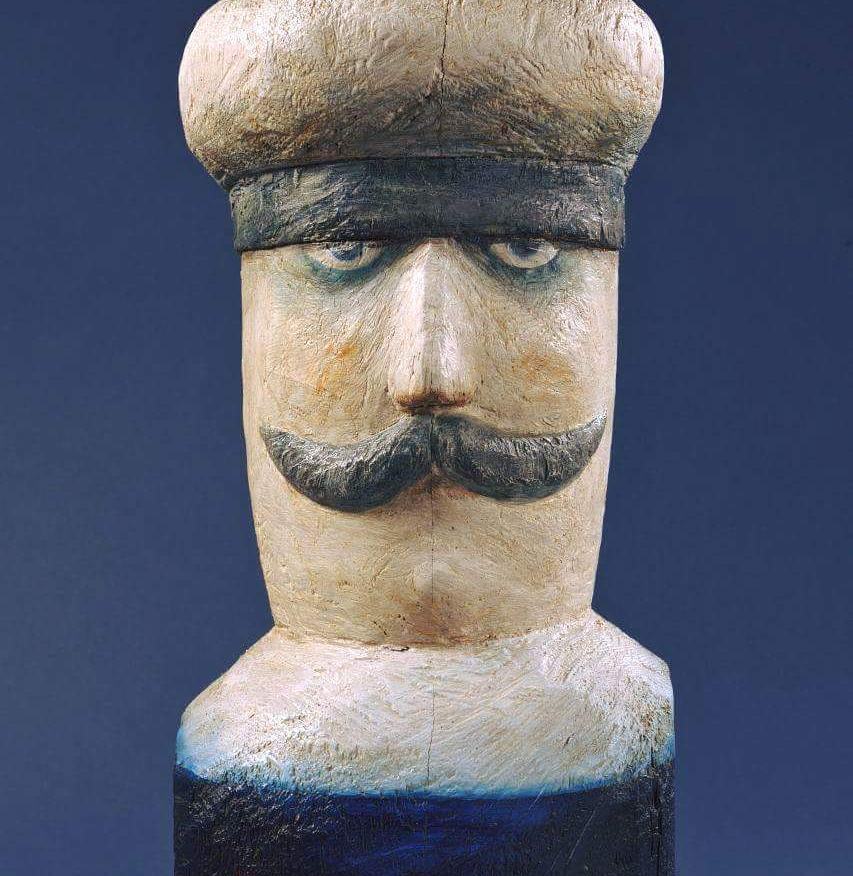 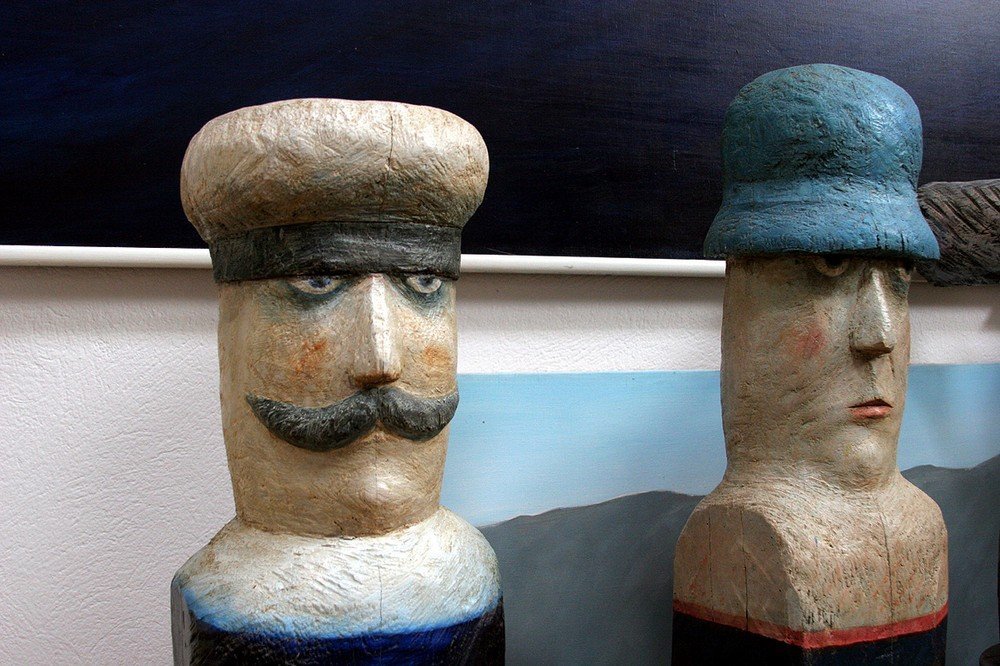 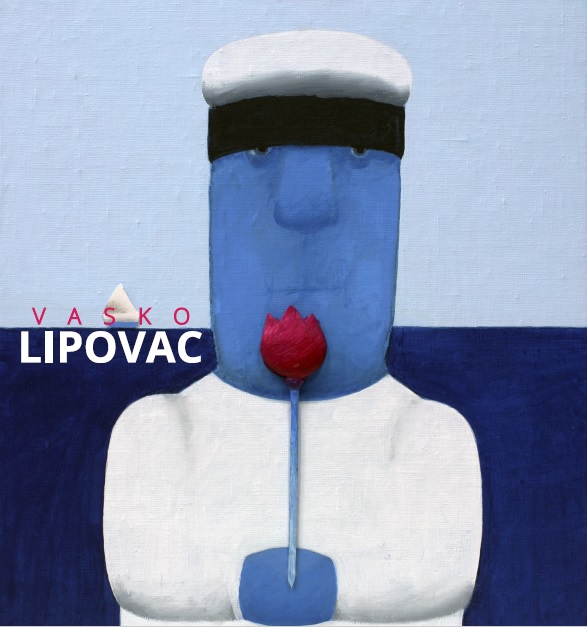 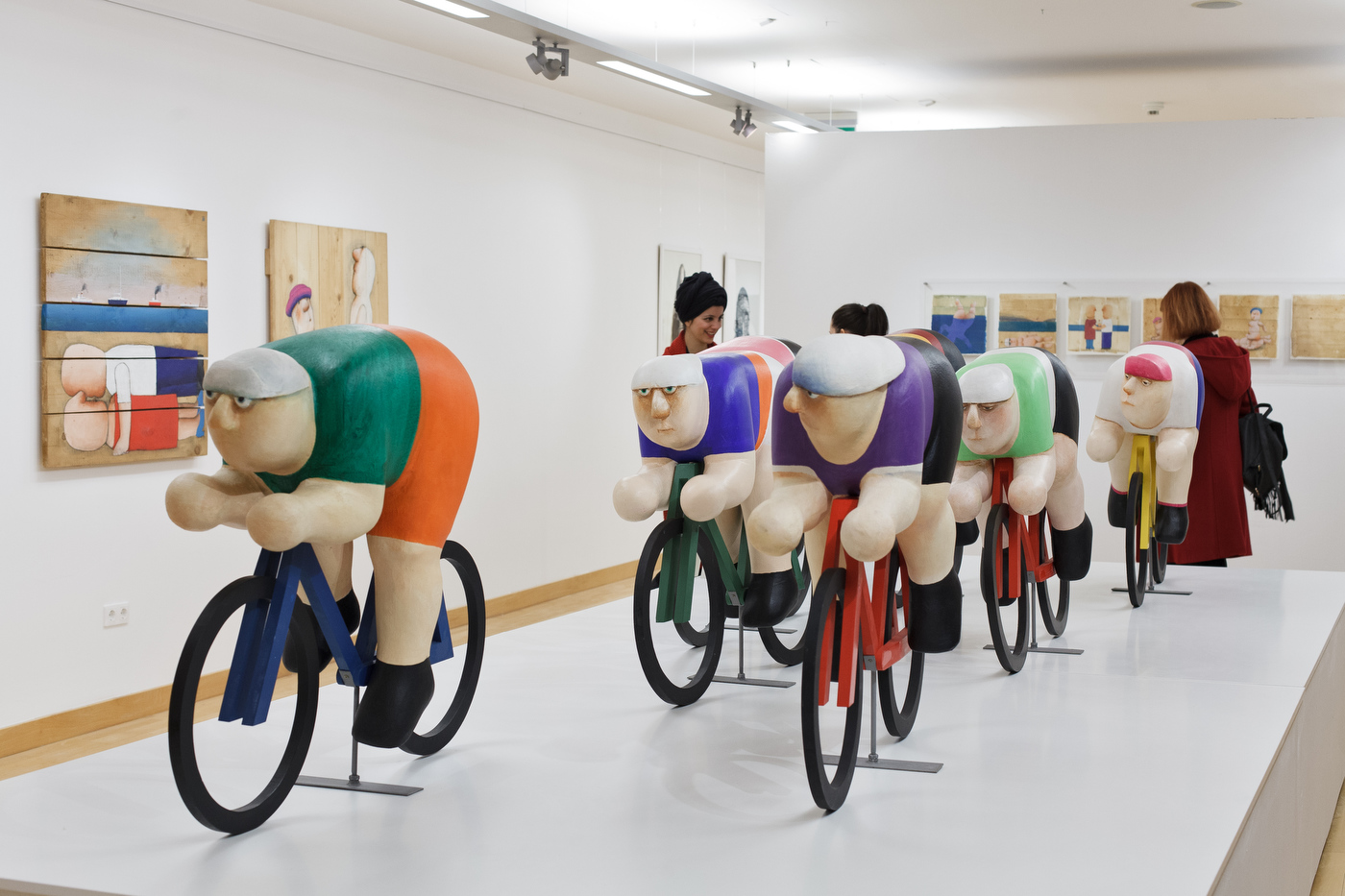 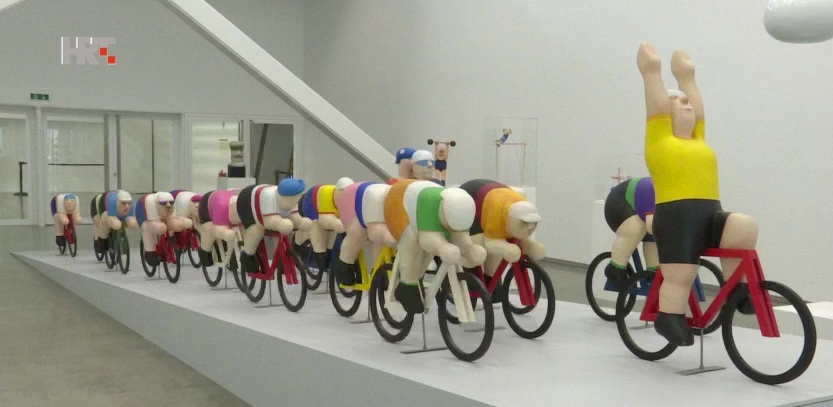 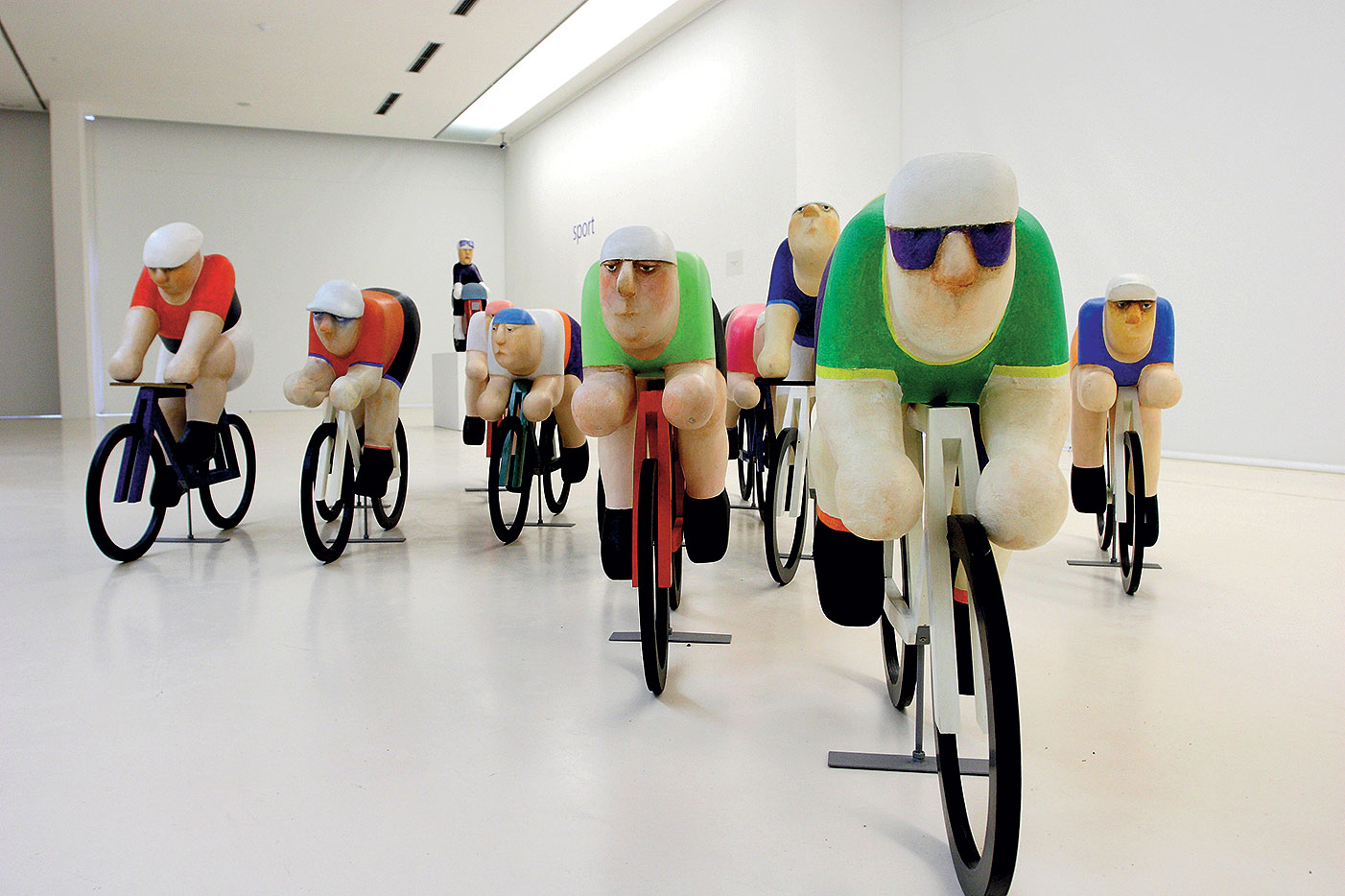 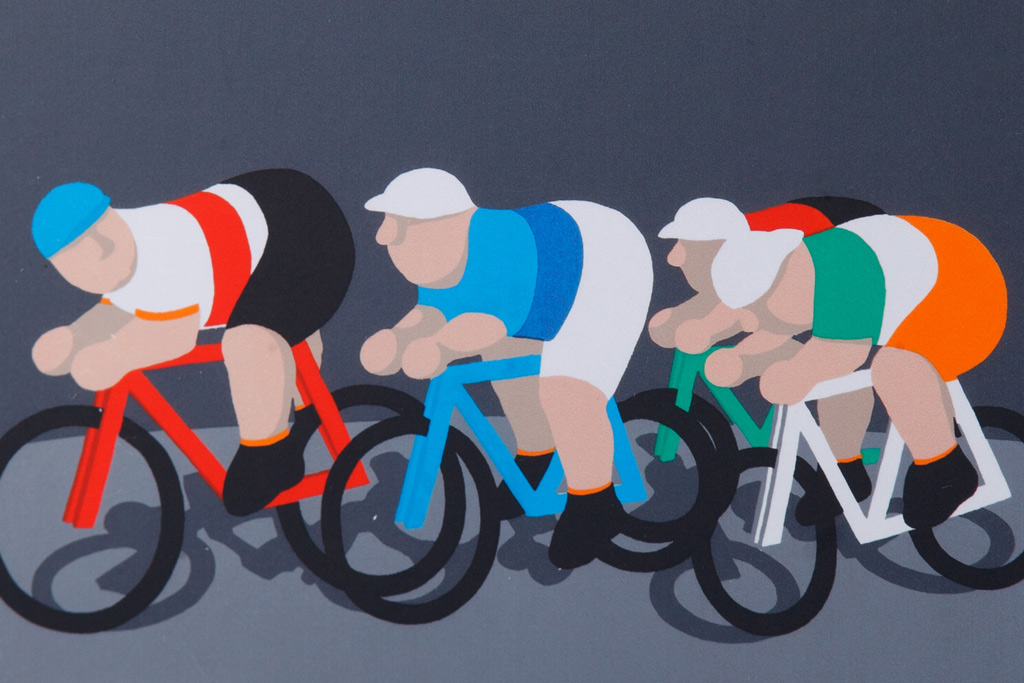 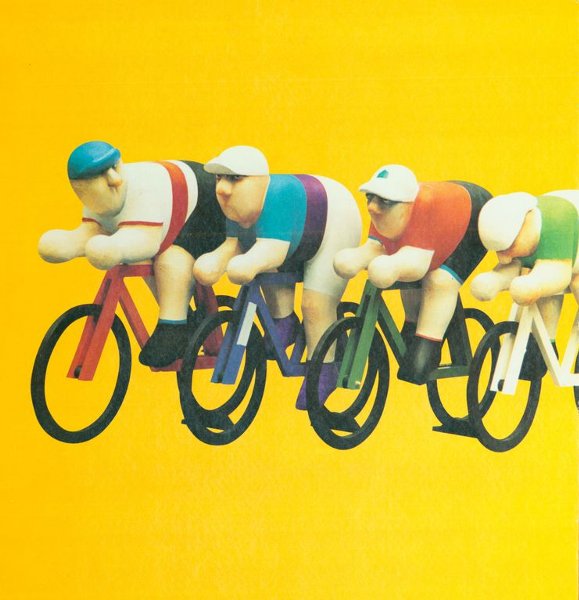 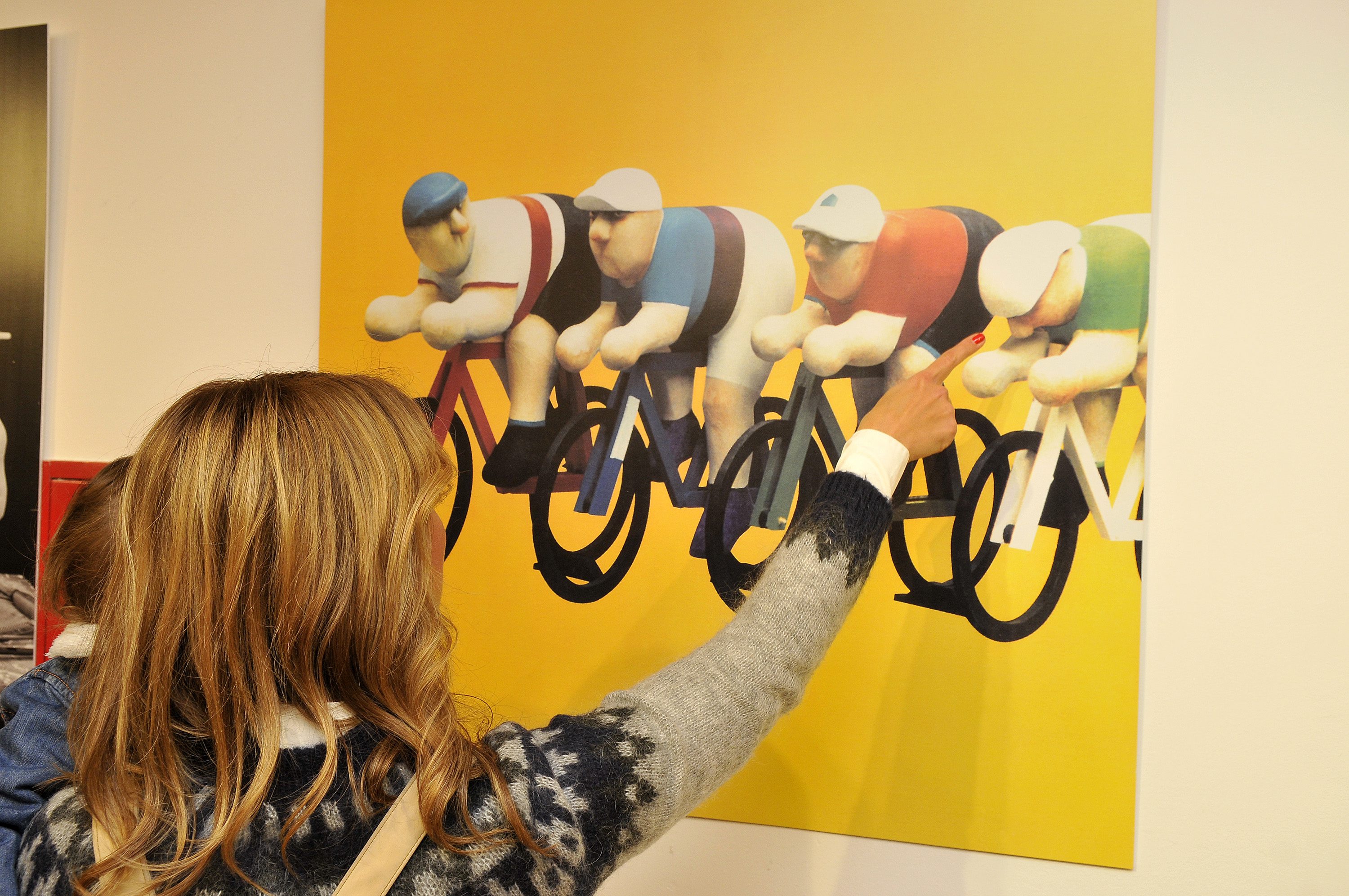